ы
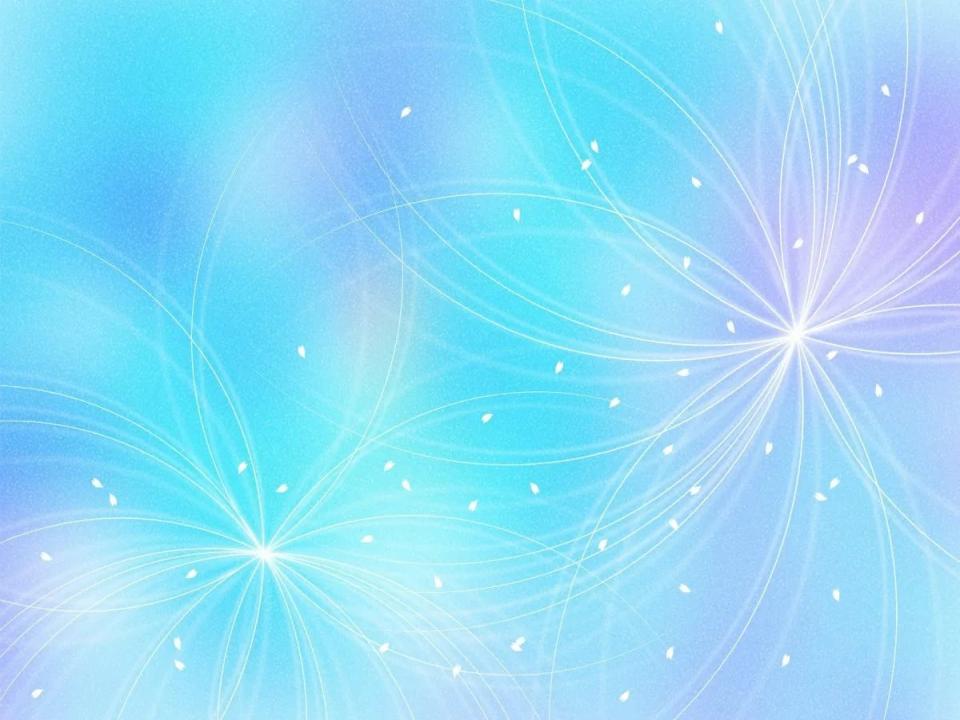 Круг
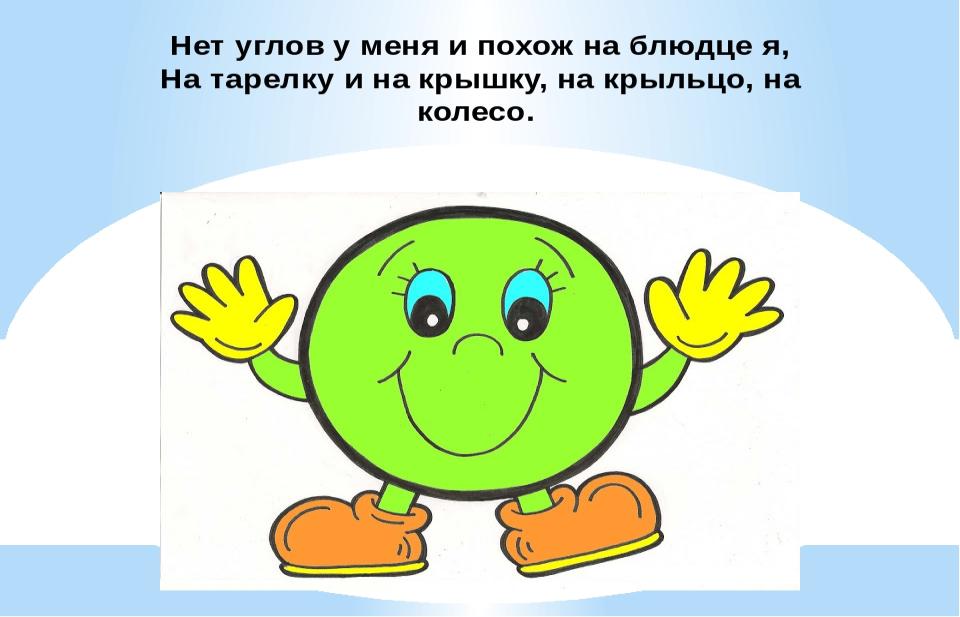 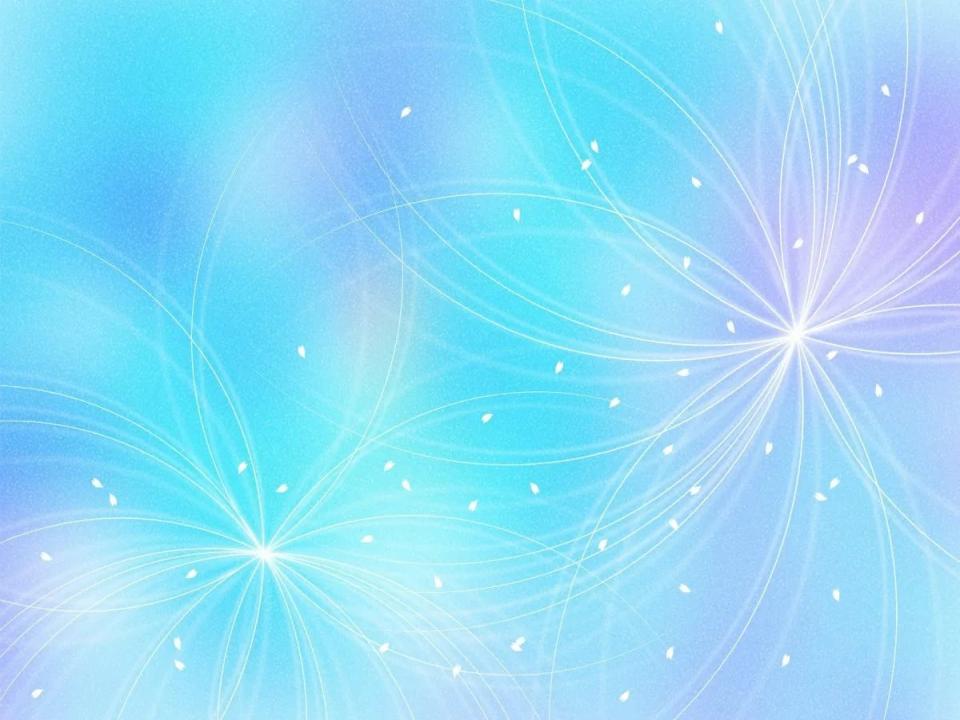 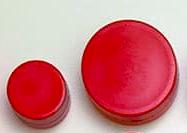 ПОКАЖИ БОЛЬШОЙ КРУГ
ПОКАЖИ МАЛЕНЬКИЙ КРУГ
НАЙДИ МАЛЕНЬКИЙ СИНИЙ КРУГ
НАЙДИ БОЛЬШОЙ ЖЕЛТЫЙ КРУГ
НАЙДИ БОЛЬШОЙ КРАСНЫЙ КРУГ
СКОЛЬКО КРУГОВ?
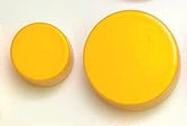 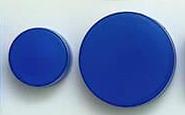 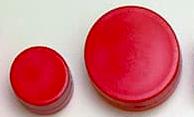 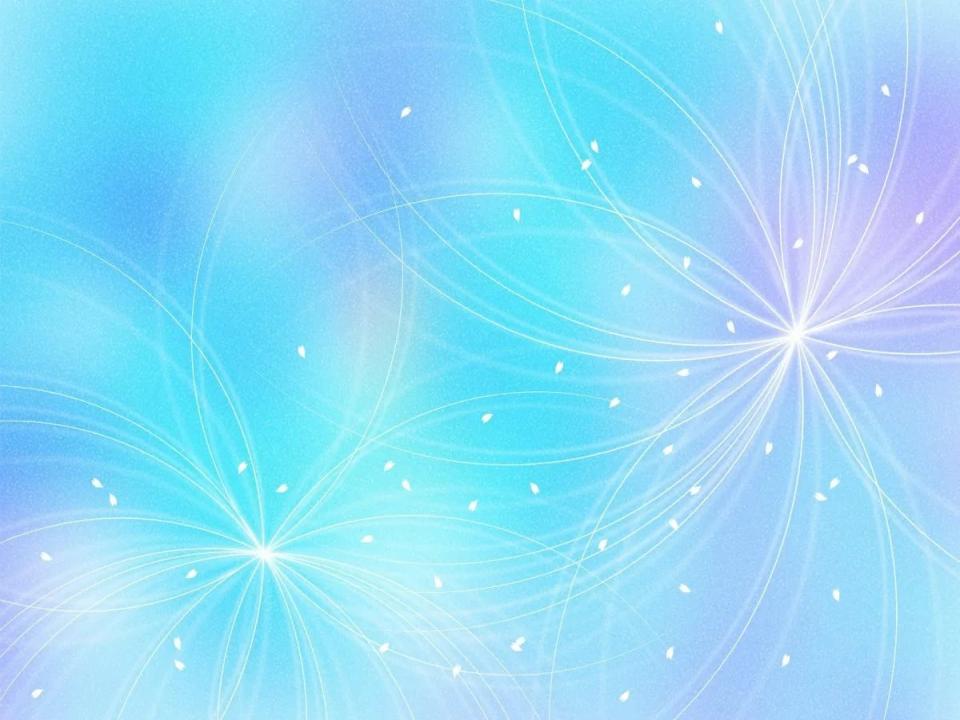 А если мы немного сожмём круг, то получим
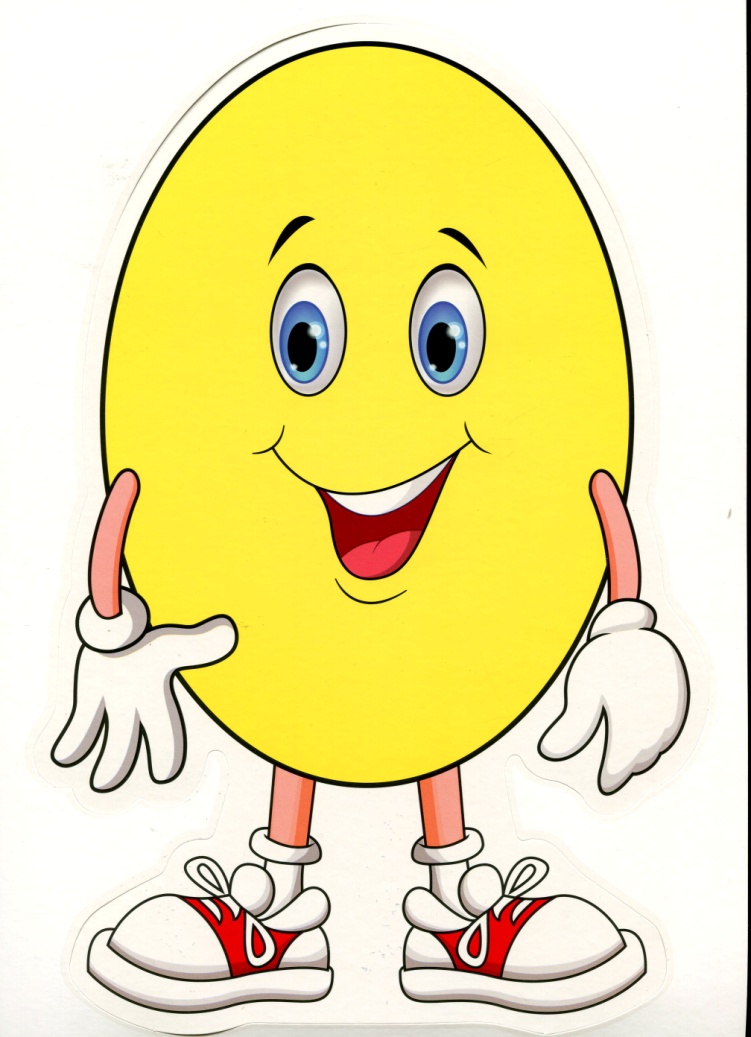 Овал
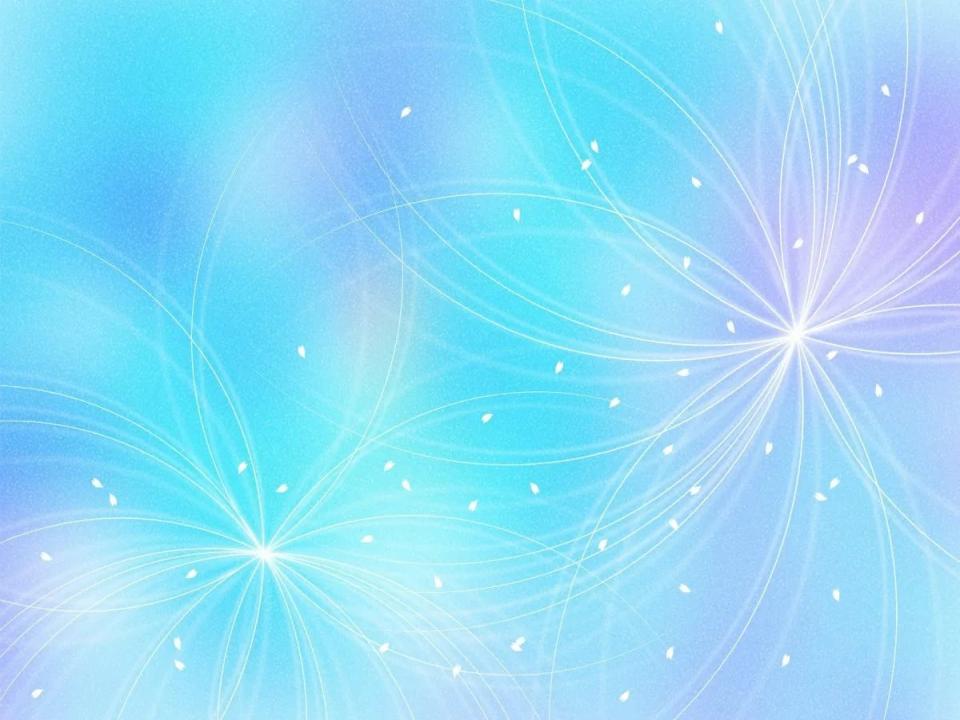 Треугольник
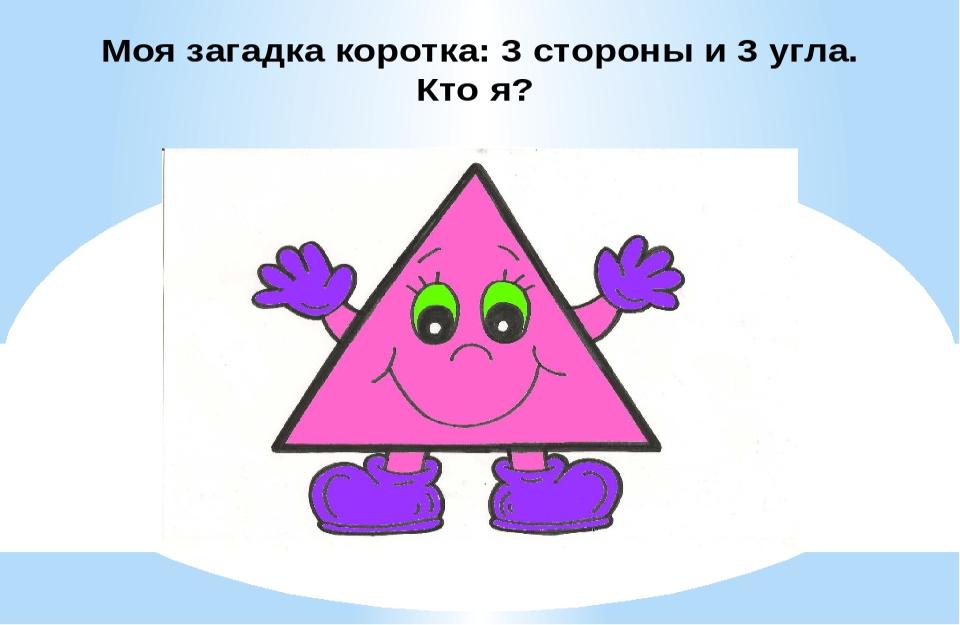 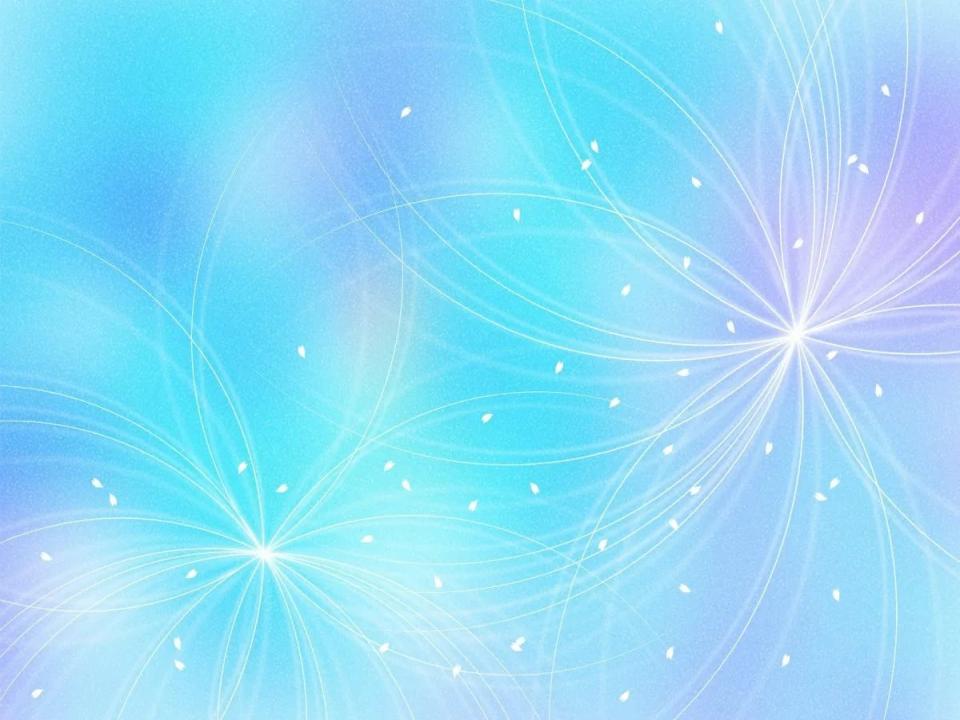 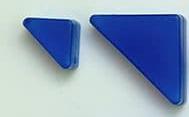 ПОКАЖИ БОЛЬШОЙ ТРЕУГОЛЬНИК
ПОКАЖИ МАЛЕНЬКИЙ ТРЕУГОЛЬНИК
НАЙДИ БОЛЬШОЙ СИНИЙ ТРЕУГОЛЬНИК
НАЙДИ МАЛЕНЬКИЙ ЖЕЛТЫЙ ТРЕУГОЛЬНИК
НАЙДИ БОЛЬШОЙ КРАСНЫЙ ТРЕУГОЛЬНИК
СКОЛЬКО ТРЕУГОЛЬНИКОВ?
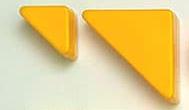 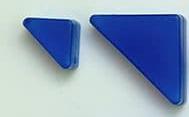 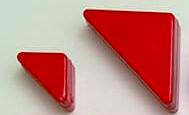 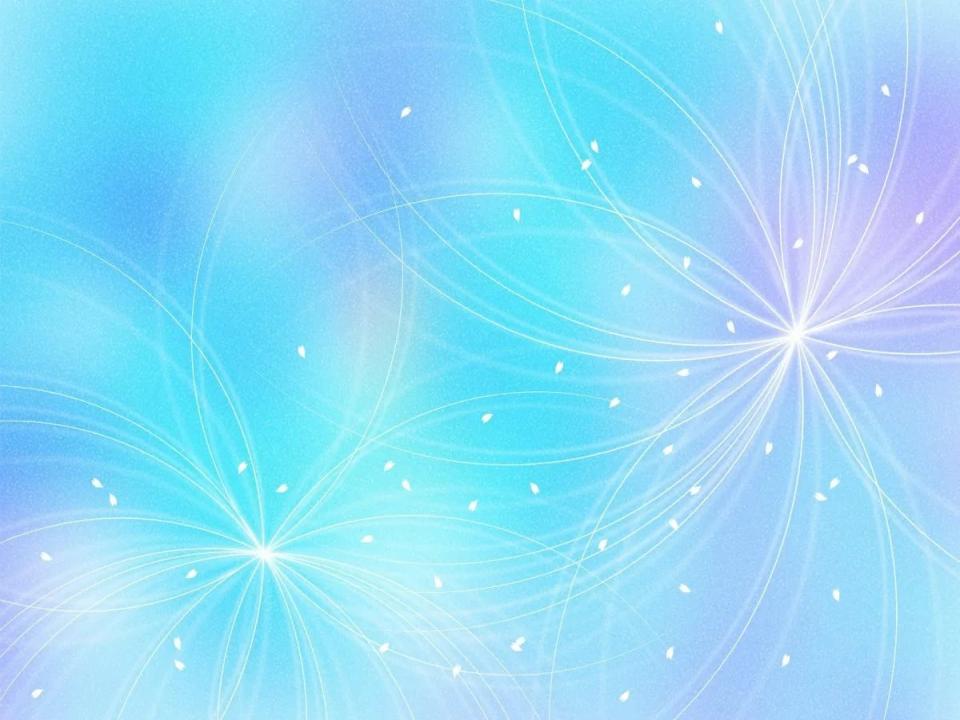 Квадрат
Он давно знакомый мой, Каждый угол в нем прямой, Все четыре стороны одинаковой длины. Вам его представить рад. А зовут его…
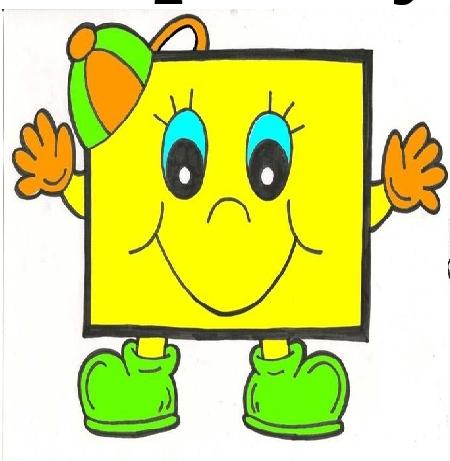 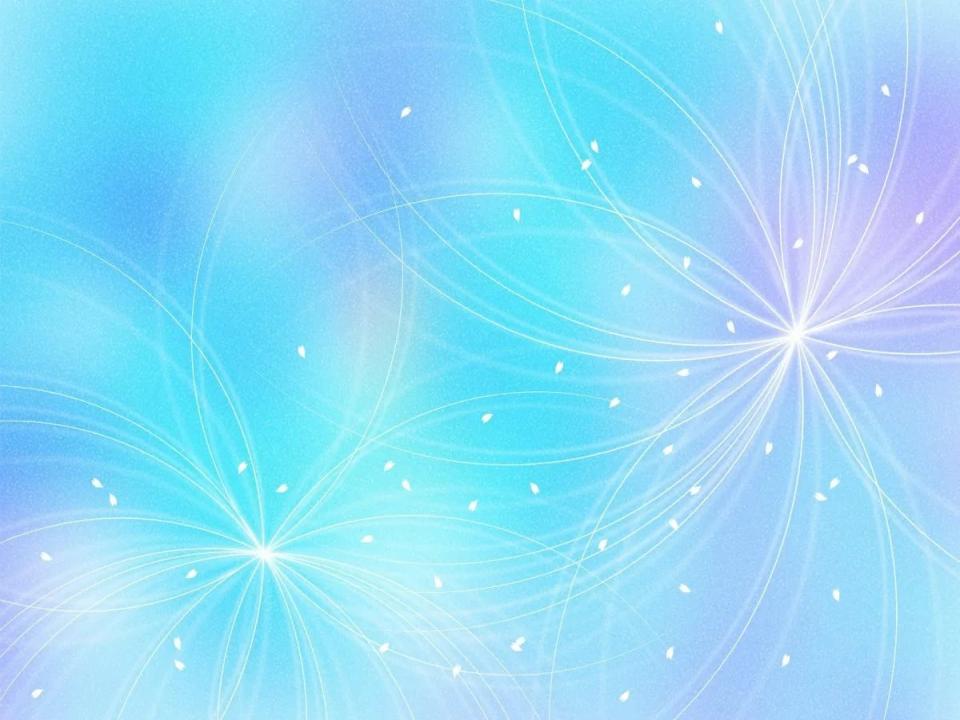 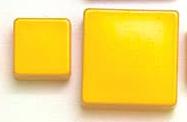 ПОКАЖИ БОЛЬШОЙ КВАДРАТ
ПОКАЖИ МАЛЕНЬКИЙ КВАДРАТ
НАЙДИ МАЛЕНЬКИЙ СИНИЙ КВАДРАТ
НАЙДИ БОЛЬШОЙ ЖЕЛТЫЙ КВАДРАТ
НАЙДИ БОЛЬШОЙ КРАСНЫЙ КВАДРАТ
СКОЛЬКО КВАДРАТОВ?
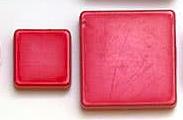 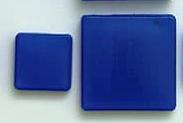 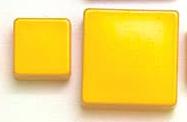 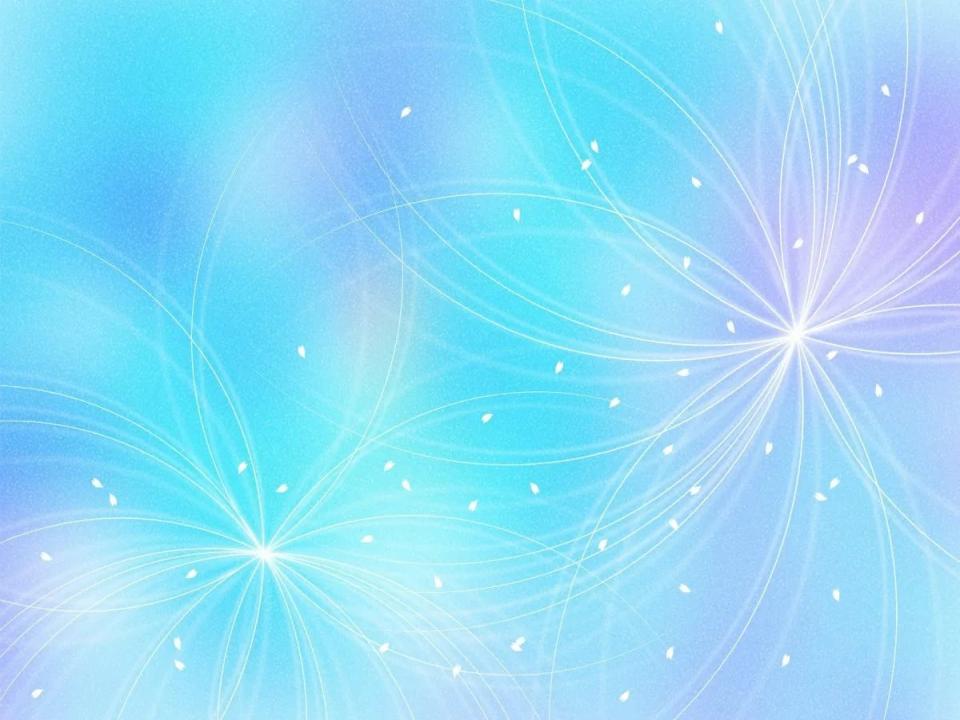 Прямоугольник
Обведи кирпич мелком на асфальте целиком, И получится фигура – Ты, конечно, с ней знаком.
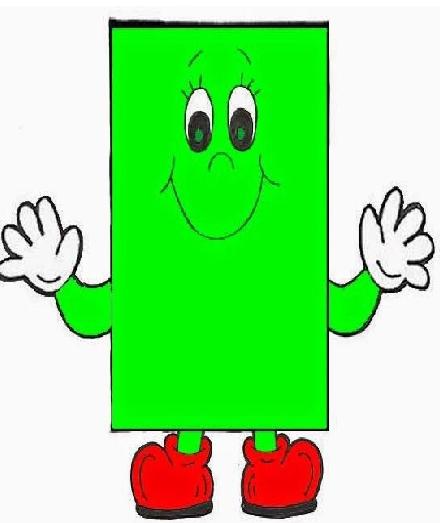 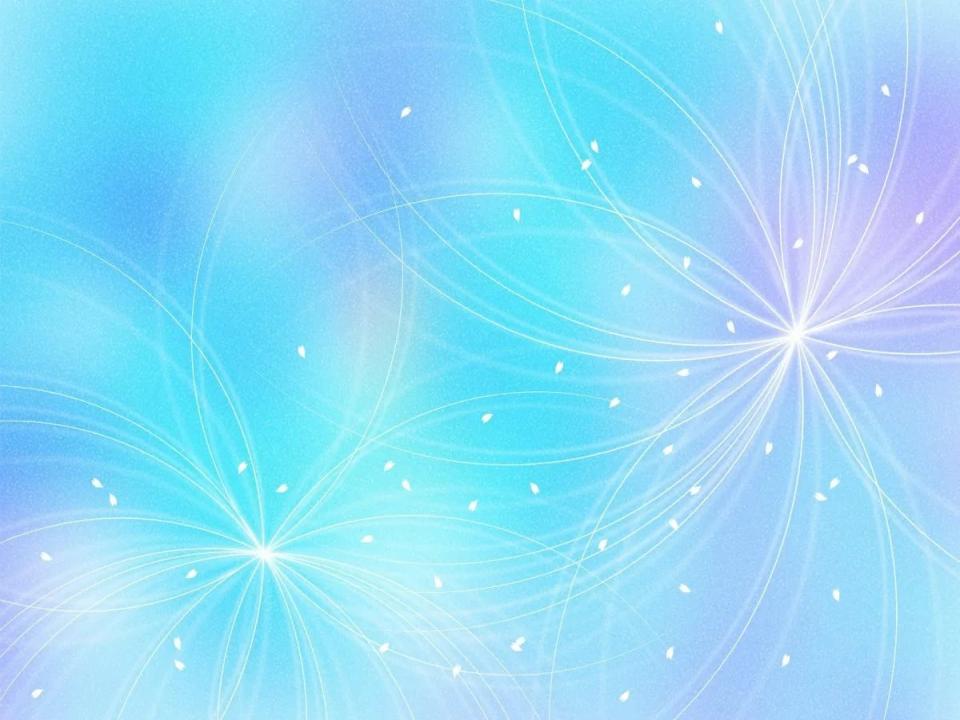 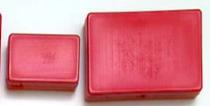 ПОКАЖИ БОЛЬШОЙ ПРЯМОУГОЛЬНИК
ПОКАЖИ МАЛЕНЬКИЙ ПРЯМОУГОЛЬНИК
НАЙДИ МАЛЕНЬКИЙ СИНИЙ ПРЯМОУГОЛЬНИК
НАЙДИ БОЛЬШОЙ ЖЕЛТЫЙ ПРЯМОУГОЛЬНИК
НАЙДИ МАЛЕНЬКИЙ КРАСНЫЙ ПРЯМОУГОЛЬНИК
СКОЛЬКО ПРЯМОУГОЛЬНИКОВ?
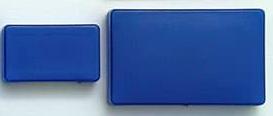 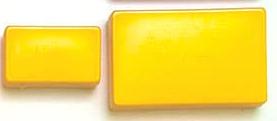 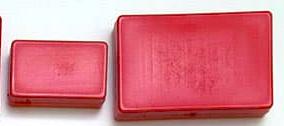 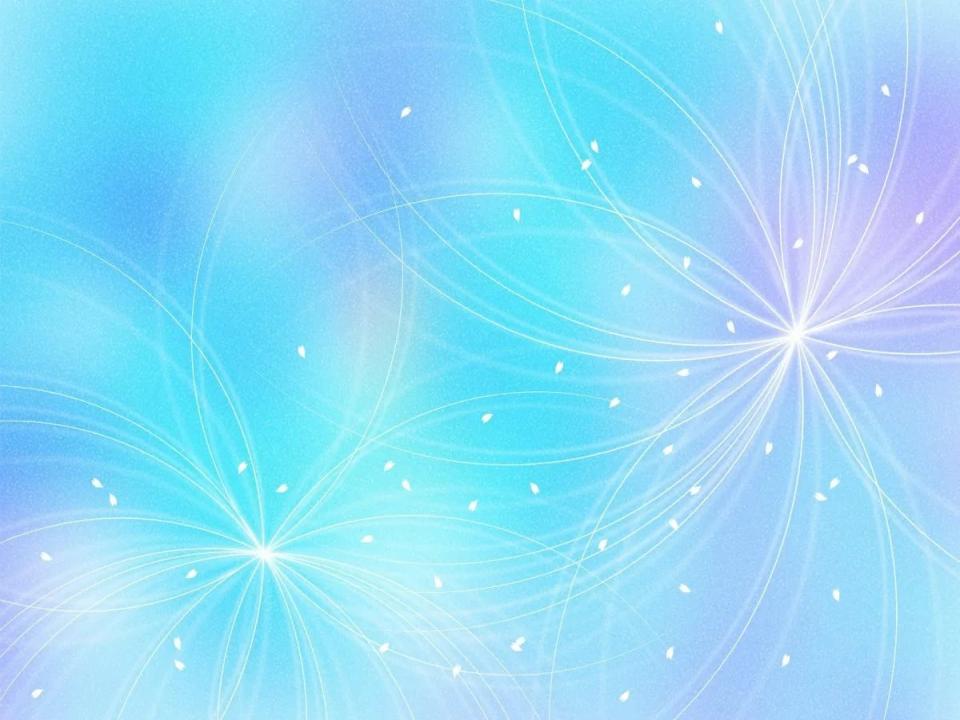 Дидактическая игра «Помоги найти свой город»
Каждая фигурка живет в своем городе, чтобы найти правильно его ,нужно внимательно посмотреть на   форму домиков. Квадрат, как вы думаете где он живет?(…) Правильно его город  с квадратным  домами. А теперь сами найдите город для  треугольника, прямоугольника и круга.
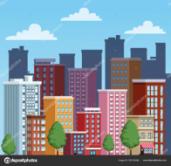 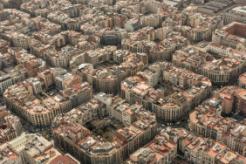 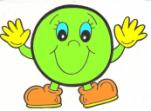 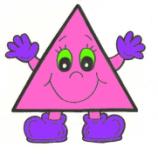 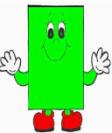 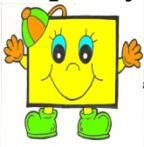 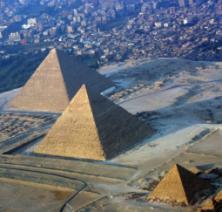 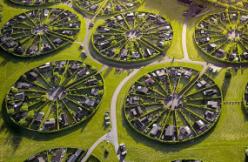 https://www.youtube.com/watch?v=yOb0-p1EHlo&t=16s
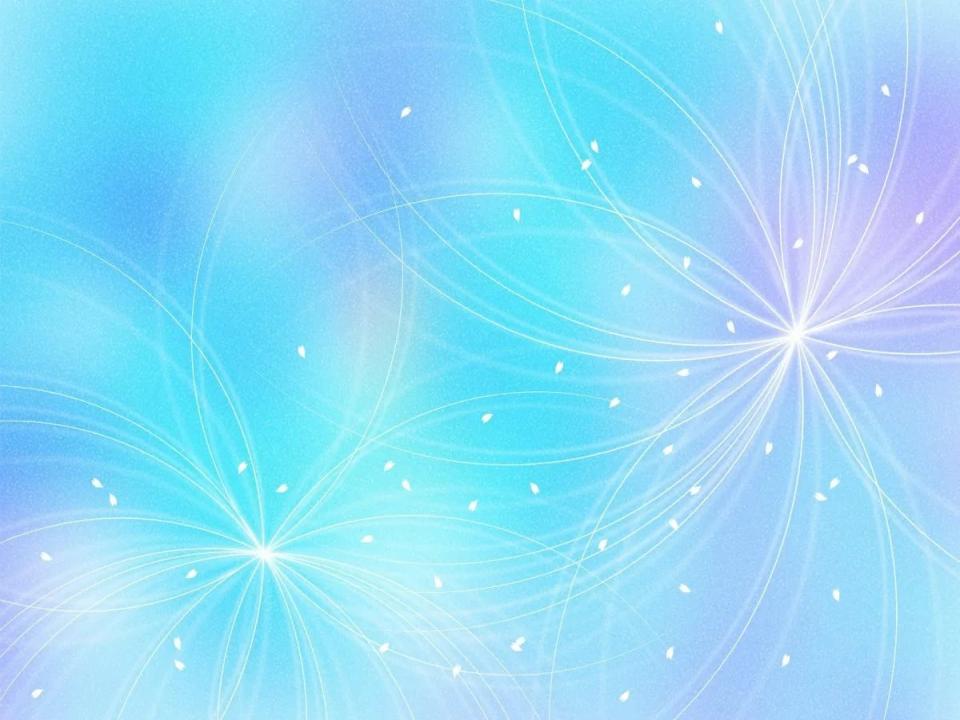 «Собери пазлы»
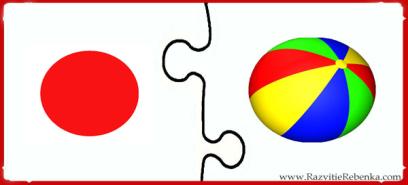 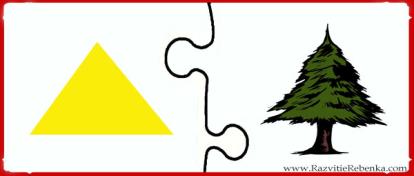 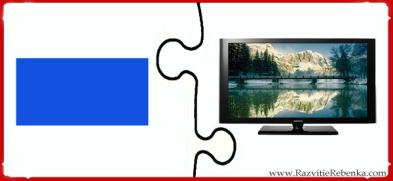 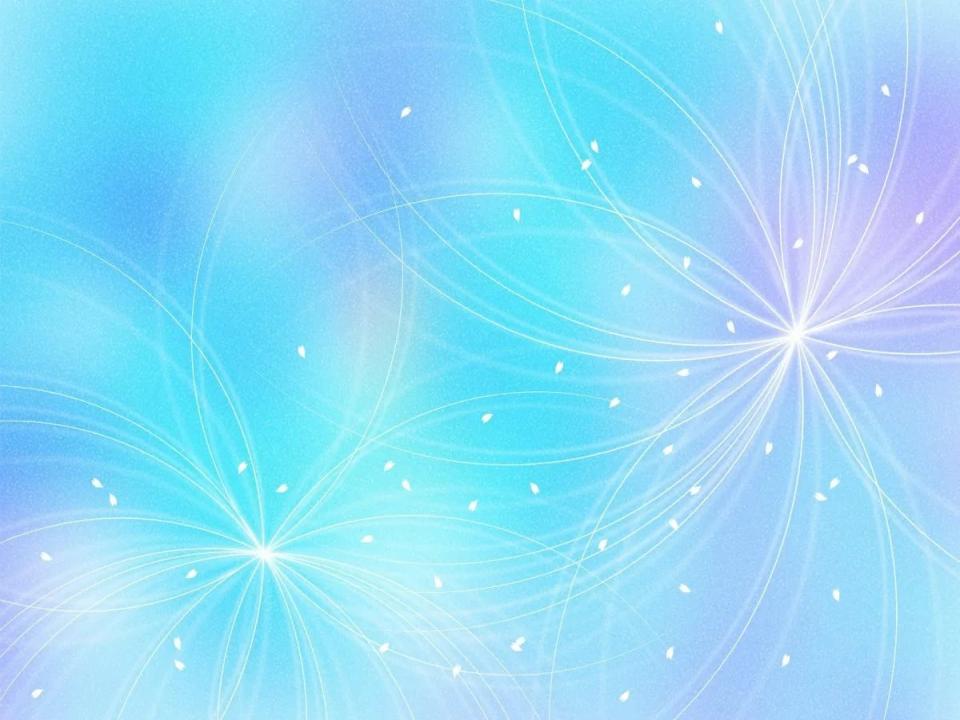 https://www.youtube.com/watch?v=r32Tbp4Ov3E
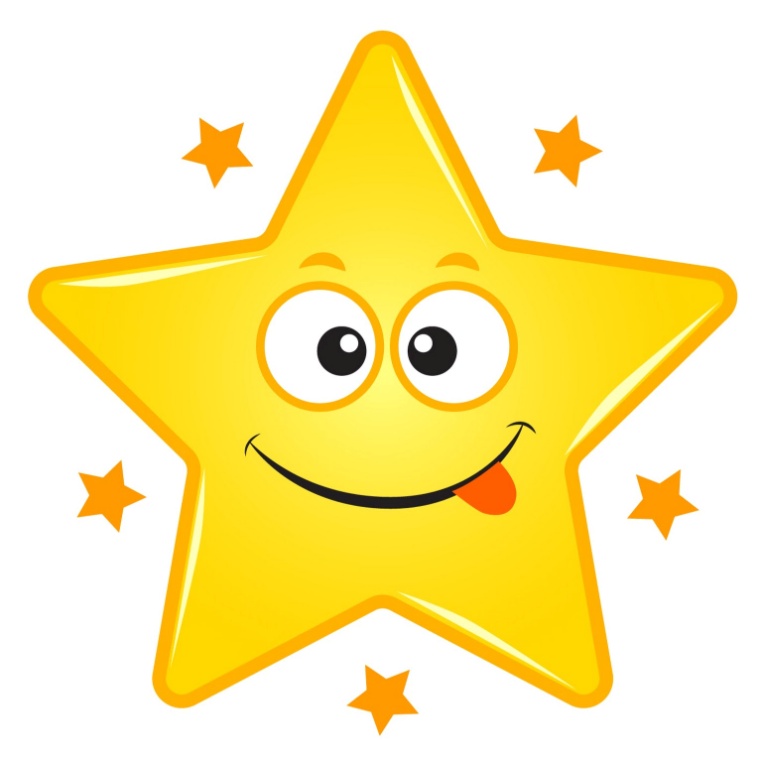 https://banktestov.ru/test/91565